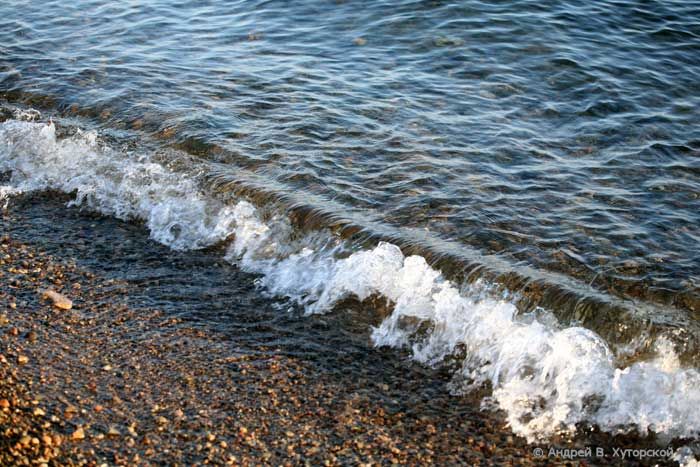 РЫБЫ БАЙКАЛА
Подготовила Пономарева Е.Г.,
 учитель биологии и экологии
МБОУ «Баргузинская СОШ»
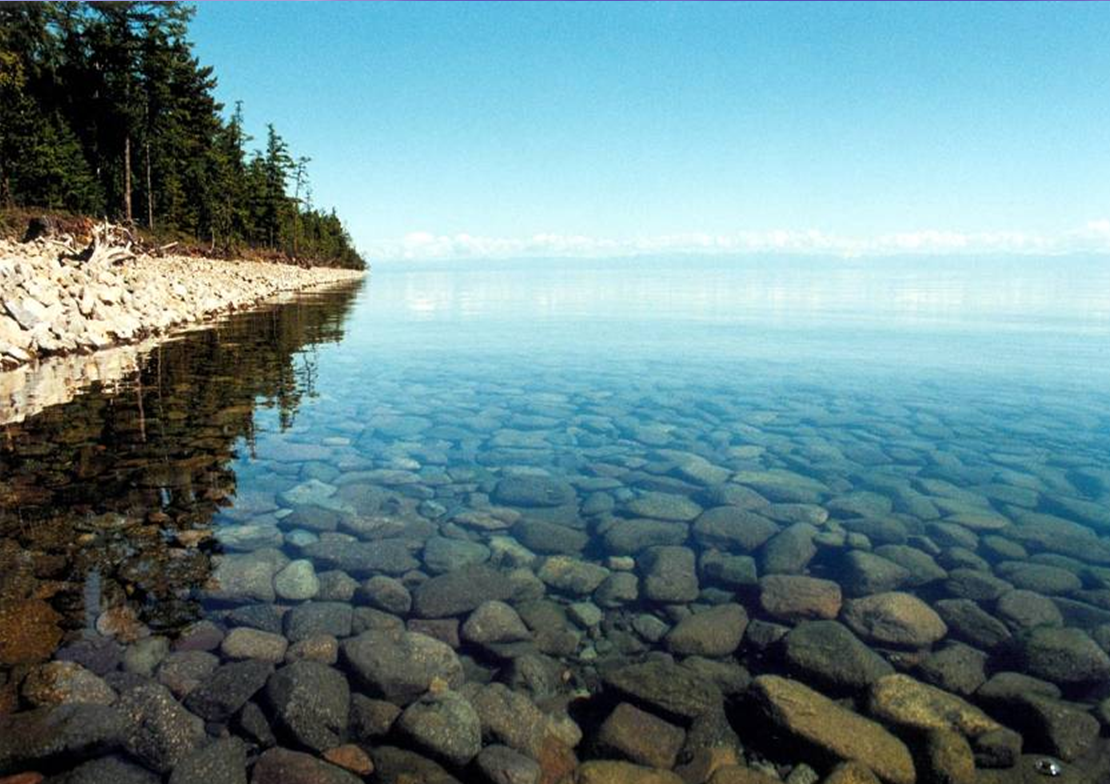 Вода в Байкале пресная, чистая и прозрачная. А какие рыбы живут в водах Байкала? Какие  из них встречаются только в Байкале? 

   Ихтиологи делят байкальских рыб на две основные разновидности: соровые (обитают в заливах и на мелководье, которые на Байкале называют «сор») и собственно байкальские рыбы. 

   Начнём с первой разновидности. К ней относятся байкальский омуль, сиг, хариус, осётр,  плотва, карась, окунь, щука и налим. 

      Ихтиологи – учёные-биологи, 
изучающие рыб и морских животных.
БАЙКАЛЬСКИЙ ОМУЛЬ
Самая знаменитая рыба на Байкале – это  байкальский омуль. Услышав это сочетание,  почти   каждый   россиянин   вспомнит   «омулёвую  бочку»  из  известной  песни  «Славное  море  –  священный  Байкал!»,  даже  если  ни  разу не был на Байкале и не пробовал омуль.  А что ещё мы знаем об омуле?  Оказывается, эта рыба любит путешествовать.  

         Обитает омуль в Байкале и в бассейне  Северного  Ледовитого  океана.

          «Омуль» на латинском языке означает «странствующий сиг».
БАЙКАЛЬСКИЙ ОСЁТР
Байкальский  осётр  –  самая  древняя  и  крупная рыба озера Байкал. Его длина достигает 1,5–1,8 м, а вес – 100–130 кг. За свои размеры эта рыба получила название «царская». Осётр – единственный в Байкале из хрящевых рыб, вдоль всего тела имеются мелкие  костные пластинки-наросты. Он похож на великана в панцире. В  бассейне  Байкала  основными  местами обитания осётра является дельта реки Селенга, устья некоторых рек и заливы с глубиной  20–50 м. А осенью осётры опускаются на глубину до 150 м, зимуя в глубоких ямах в устьях  крупных рек. На нерест осётр отправляется в апреле в Селенгу, Верхнюю Ангару, Баргузин.  
      Редко встречаются осётры в районах Малого моря и Слюдянки. Осётр очень медленно растёт,  к 10 годам достигает длины 70–75 см и массы около 1,5–2 кг, к 20 годам его длина – 125 см, а вес  –12,5 кг. Самцы созревают в возрасте 15 лет, самки – в 18–20 лет.
СИГ
Сиг очень похож на омуля, но узнать его легко  по  верхней  челюсти,  сильно  выдающейся  вперёд.  На голове и на спинном плавнике сига круглые чёрные пятнышки. Голова удлинённая, более или менее  заострённая. Водится только в Байкале и Баунтовских озёрах. 
          
            В  озере  Байкал  сиг  представлен  двумя  формами: озёрной и озёрно-речной. Большое поголовье  озёрного  сига  встречается  в  Баргузинском  и  Чивыркуйском заливах, на Селенгинском мелководье.
ЧЕРНЫЙ ХАРИУС
Ещё одна знаменитая озёрно-речная рыба  на Байкале – это хариус. В нашем озере он  представлен байкальским подвидом хариуса  сибирского, который образует две формы – чёрный и белый хариусы. 
   Чёрный хариус имеет плотную, переливающуюся разными цветами чешую, высокие  яркие плавники. Вырастает до 60 см и весом  до 1,5 кг. Живёт во всех притоках Байкала и  реке Ангара, летом обитает на глубине 10– 20 м, зимой поднимается на глубину 3–12 м. 
        Питается личинками и взрослыми насекомыми – ручейниками, бокоплавами, икрой бычков.  Интересно то, что на нерест хариус отправляется вверх по горным рекам с каменистым дном, поднимаясь иногда на сотни километров. При этом он способен выпрыгивать из воды на полметра, преодолевая пороги или охотясь за летающими насекомыми.
ПЛОТВА
Плотва живёт почти в любом водоёме России, но  самая  большая  водится  в  Байкале.  
       Местное  название плотвы – «сорога» («сорожка»), она представлена  двумя  формами:  мелкой  соровой  и  крупной  байкальской. Это рыба с довольно плотной серебристой  чешуёй, заметными красными плавниками. 
       В общих  уловах рыбаков она занимает второе место.     Взрослая плотва к возрасту 5–7 лет достигает длины тела 13–15 см. Размеры плотвы обычно не превышают 30 см. Такой длины она достигает в возрасте  11–17 лет.
САЗАН
Сазан – красивая рыба с золотисто-желтой чешуёй, тёмной спиной и светлым брюхом. Живёт только в пресных водоёмах. В тёплой воде активно питается  и быстро растёт, максимальный вес сазана может достигать более 20 кг. В холодное время года залегает                                         на зимовку и перестаёт питаться.  
    
    Любой рыбак на Байкале мечтает поймать сазана,  но для этого требуется не только везение, но и особое мастерство! Эта всеядная рыба стала промысловой, часто её выращивают в прудах почти по всему  миру. Одомашненный сазан – это карп.
ЩУКА
Главный   хищник    пресных    водоёмов    –  щука.  Водится  она  и  в  Байкале.  Окраска  тела у этой рыбы пятнистая, светлые полосы  располагаются  поперёк  и  вдоль  тела.  Спина  у  щуки  тёмная,  брюхо  беловатое,  с  серыми  крапинками. Плавники буроватые, с чёрными  пятнышками, грудные и брюшные – желтовато-красные.  Щука – достаточно крупная рыба размерами тела до 80 см. Растёт она очень быстро: к  5 годам достигает массы 1 кг, а к 12 годам – 6  кг, изредка встречается до 20 кг.   Щука  –  рыба–долгожитель,  средняя  продолжительность  её  жизни  определяется  70  годами.  Молодую  щучку  на  Байкале  называют «травянкой», оттого, что она прячется в траве, подкарауливая добычу. Каждый рыбак мечтает  поймать щуку – это самая желанная рыба в его улове.
ТАЙМЕНЬ
Таймень – крупная рыба семейства лососёвых. Вырастает до полутора метров в длину  и весом до 60 кг.       Таймень имеет особый окрас в разное время своей жизни и в разное время года: чаще он тёмный, почти чёрный, на светлом брюхе тёмные пятна. В период нереста покрывается малиновыми пятнами, а хвост становится  тёмно-красным.  
        Плавает таймень довольно быстро, стремительно бросается на свою добычу, среди которой встречаются рыба, мелкие животные и птицы.       Таймень – хищная рыба, питается круглый  год, кроме времени нереста.  Обитает в чистых горных реках, впадающих в Байкал, но численность его невелика. Занесён в Красную книгу. Встретить тайменя – большая удача!
ОКУНЬ
За  окраску  и  повадки  окуня  называют  «морской тигр».  

        Окунь  –  хищная  рыба  с  тёмно-зелёной  спиной,  зеленовато-жёлтыми  боками,  которые пересекают несколько тёмных поперечных  полос,  плавники  ярко-красного  цвета,  грудные плавники жёлтые, глаза оранжевые.  

        Окунь живёт в большинстве водоёмов Бурятии, кроме мелководных, замкнутых озёр. Иногда в уловах встречаются окуни размерами  более  40  см,  возраст  которых  достигает  17 лет. Самые крупные окуни встречаются в  Байкале.
БЫЧОК - ПОДКАМЕНЩИК
К донным  рыбам  Байкала  относится  большинство  байкальских бычков-подкаменщиков. Весь  облик  и  поведение  этих  рыб  характеризует их как обитателей дна. 
     Эти мелкие рыбы – плохие пловцы. Форма тела их приспособлена к жизни на грунте,  среди камней, под которыми они и находят  убежище.  К  жизни  на  дне приспособлена  и  маскирующая  окраска  бычков-подкаменщиков: она сходна с окраской грунта.  
    Эти бычки носят среди рыбаков название «широколобка»,  так  называют  эту  рыбку  и  ихтиологи. Несколько видов можно встретить в прибрежной полосе, на небольших глубинах. На каменистых грунтах держится большеголовая и каменная широколобка, на песчаных грунтах – песчаная.
БЫЧОК - ЖЕЛТОКРЫЛКА
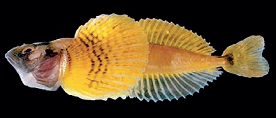 Бычок–желтокрылка интересен тем, что  его молодь образует прибрежные скопления,  которые  служат  пищей  для  омуля  и  других  видов  рыб.  Хищные  рыбы  не  могут  близко  подплыть к стайке мальков желтокрылки, поскольку  они  имеют  врождённую  защитную  реакцию на запах хищных рыб.
БЫЧОК - ДЛИННОКРЫЛКА
Длина   бычка–длиннокрылки  достигает  22 см. Он питается планктоном и вместе с ним  пассивно парит в толще воды. В этом бычку-длиннокрылке помогают большие плавники и маленький  вес.  Интересно,  что  эта  особенность образа жизни отражена в местном названии длиннокрылки – «самолётик».
ГОЛОМЯНКА
Голомянка  достигает  в  длину  20  см.  Розовато-белое  тело голомянки полупрозрачно  оттого,  что почти  полностью состоит из жира. Интересно, что сквозь  тело  голомянки  можно  читать  книгу или газету.  
     Голомянка – очень красивая рыба. Её поверхность  отливает  всеми  цветами  радуги, глаза имеют ярко-оранжевый ободок, а грудные  плавники,  закрывающие  половину  тела, совершенно  прозрачны.  Рот  голомянки  довольно  больших  размеров,  открытая  пастьраза в полтора превосходит  ширину тела. 
    Голомянка         употребляет           в   пищу       своих  меньших собратьев, то есть поедает свою молодь. Такое явление в живой природе называется «каннибализм».